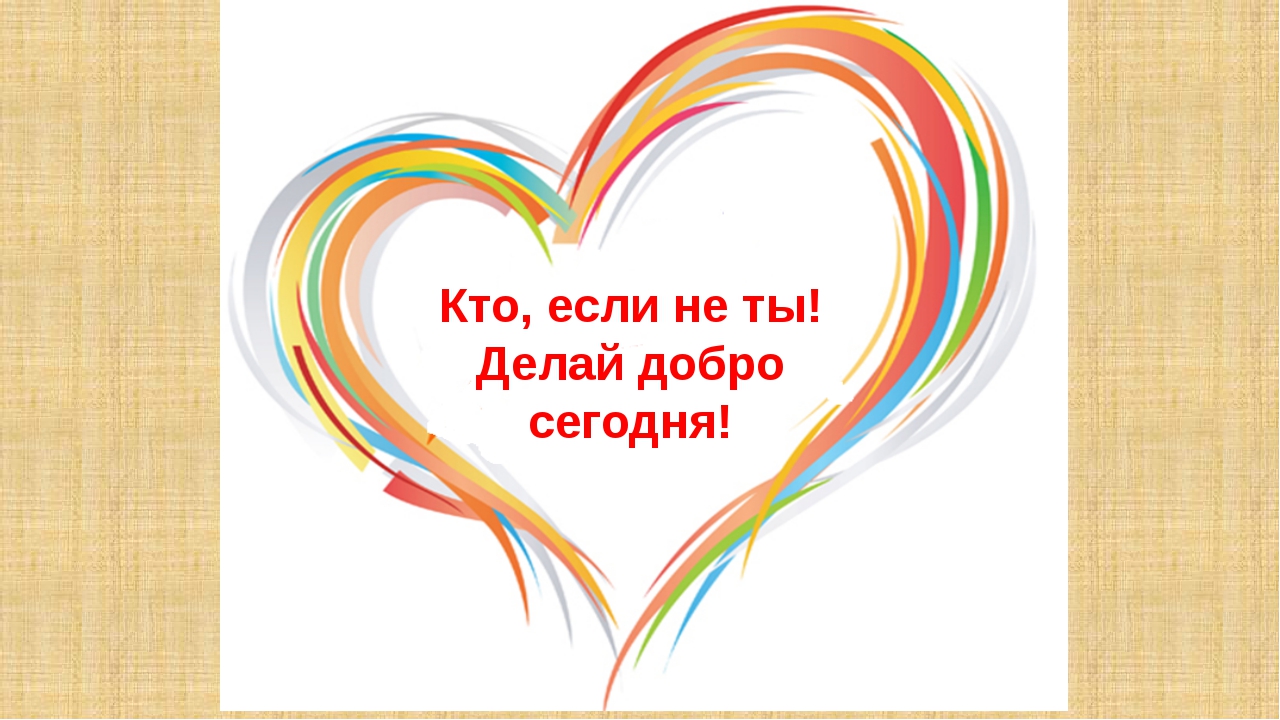 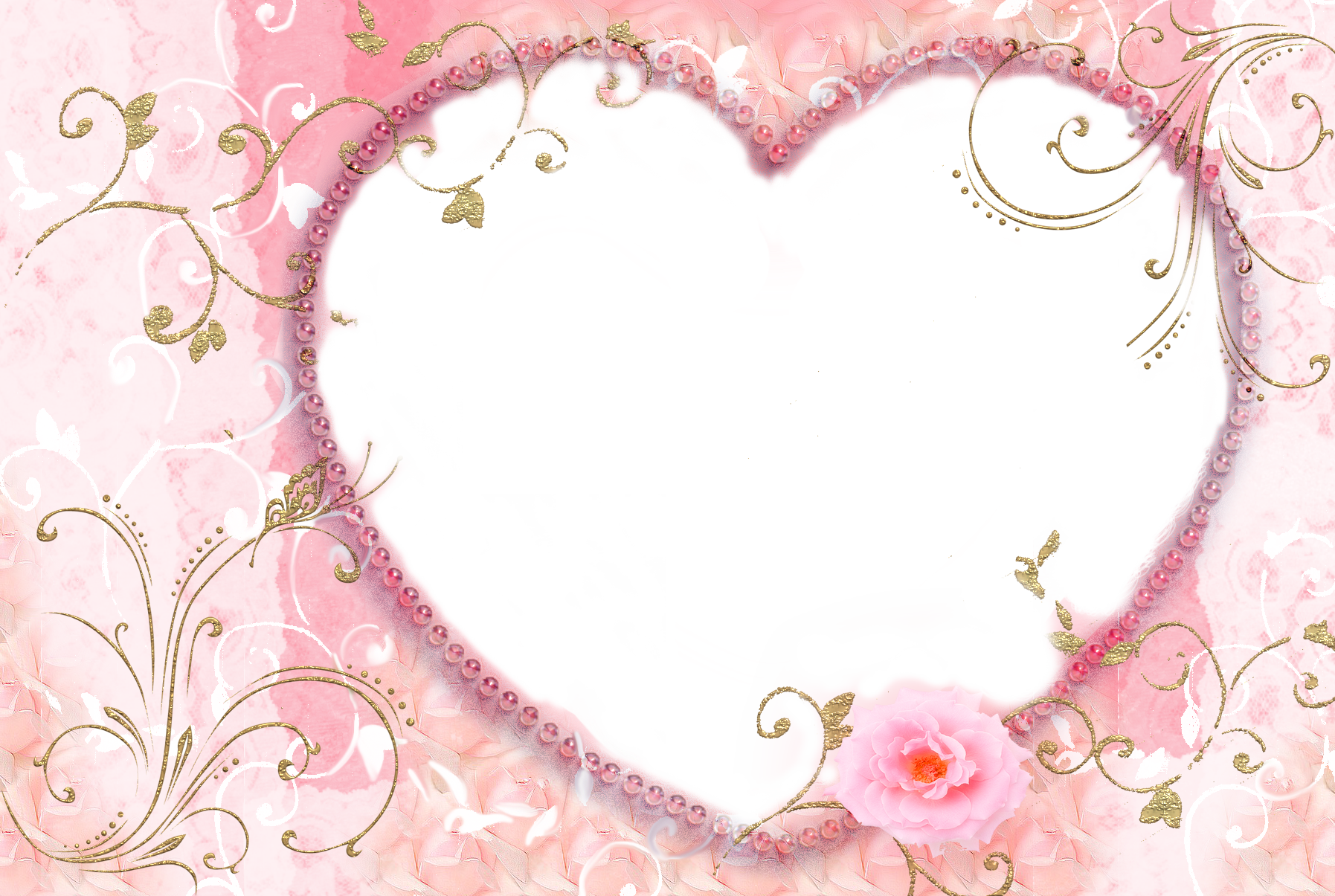 День милосердия и доброты в подготовительной группе совместно с родителями.
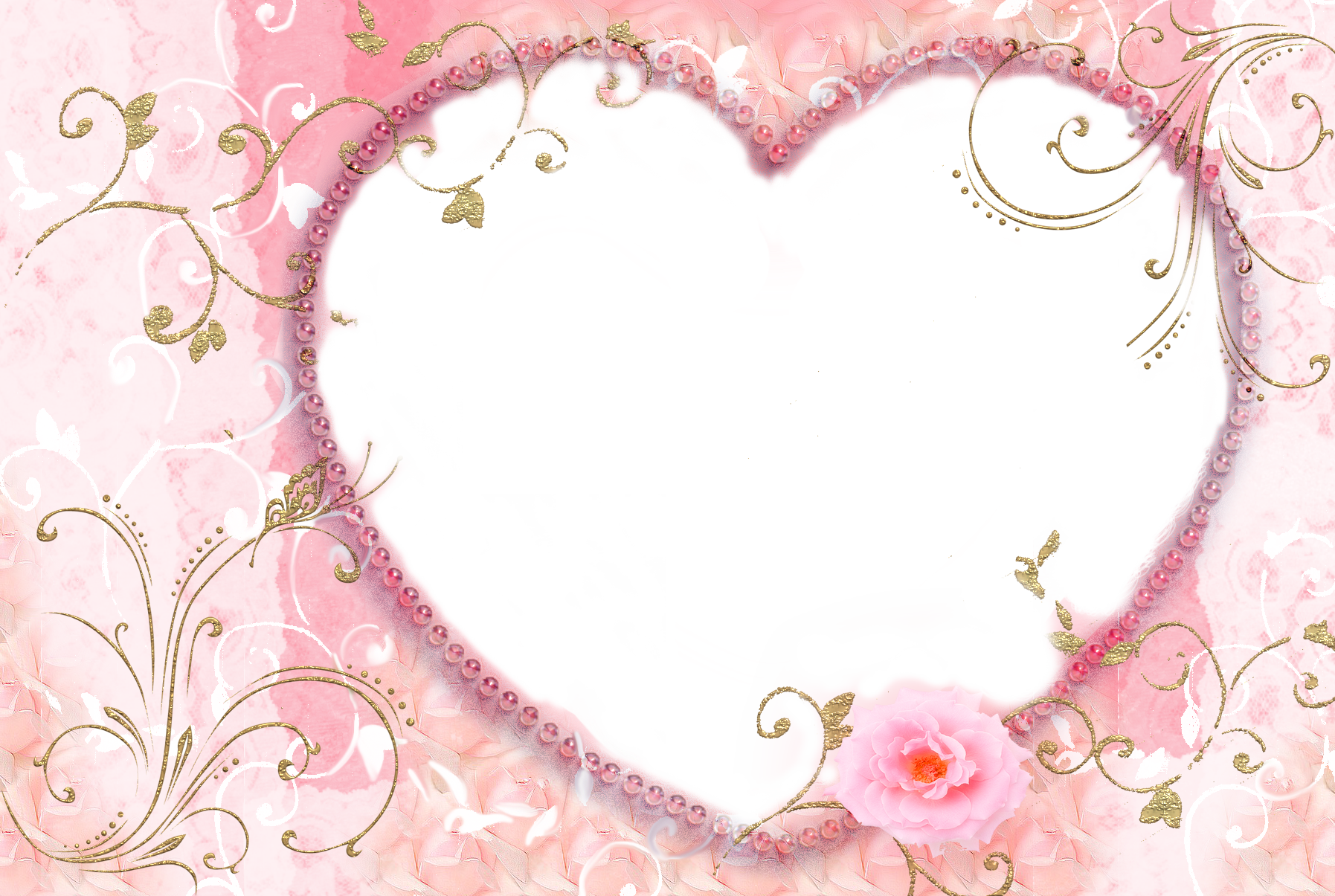 Цель: формировать представления о доброте, добрых поступках, их значении в жизни человека; развивать желание совершать добрые поступки, получать от этого удовольствие; формировать знания о том, кто нуждается в добрых поступках.
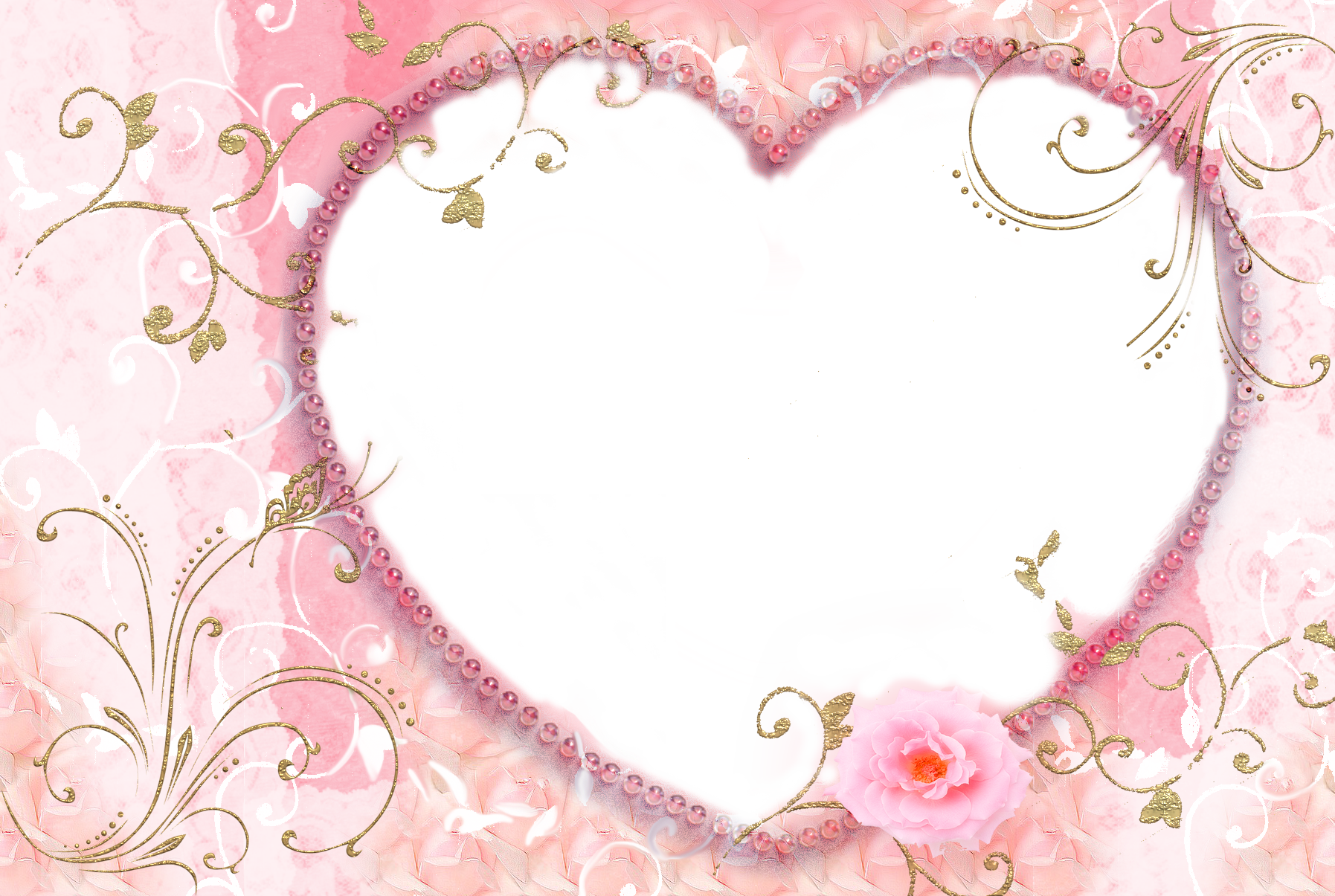 Провели беседу «Доброта спасет мир» с просмотром презентации
Проиграли психологическую ситуацию на тему «Что такое «хорошо» и что такое «плохо»?»,
чтение  сказки «Цветик-семицветик»,
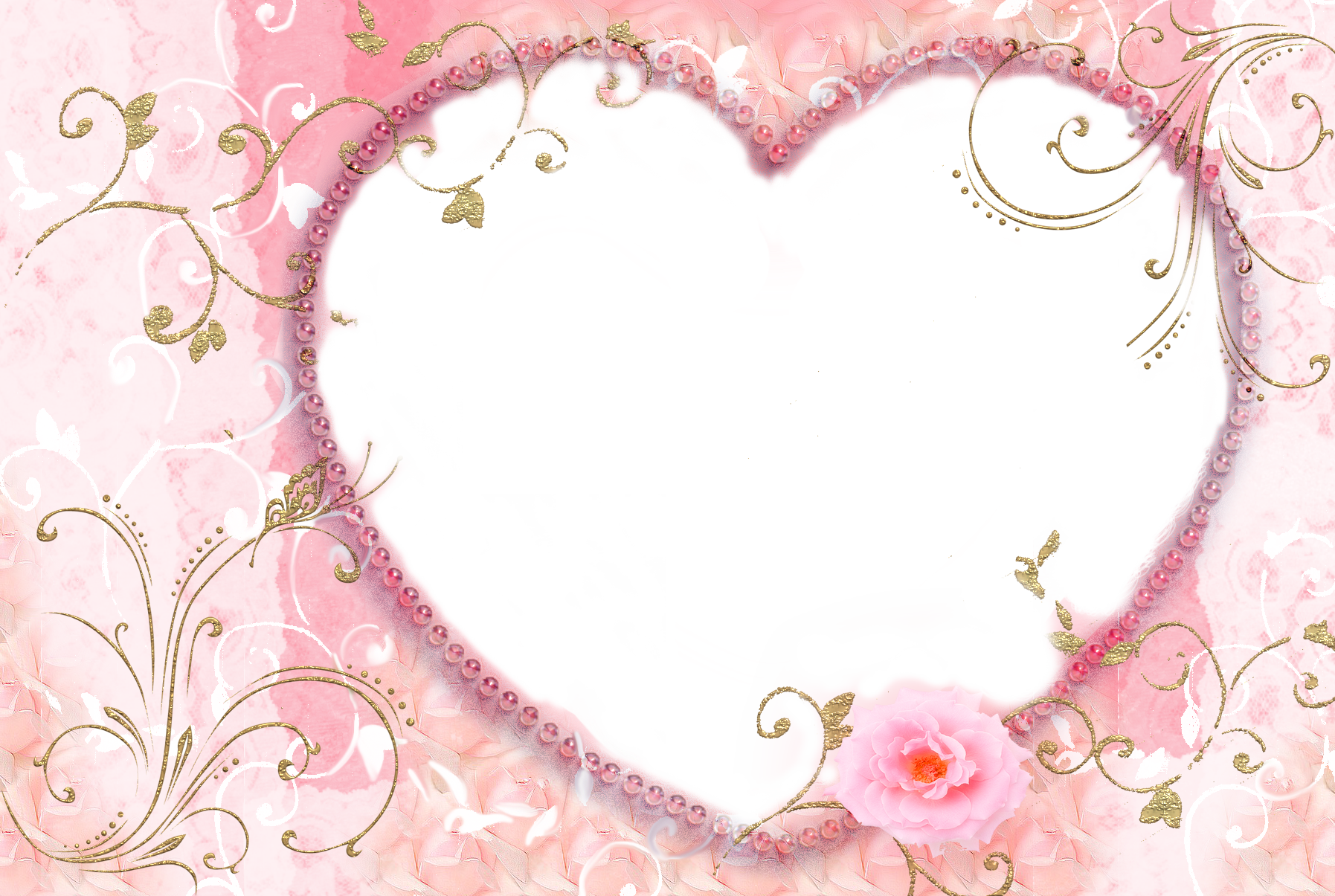 Провели неделю  «Цветная радуга»
Вторник - желтый цвет. 
Дети совместно с родителями изготовили  солнышки с пожеланиями , в группе появилось дерево доброты.
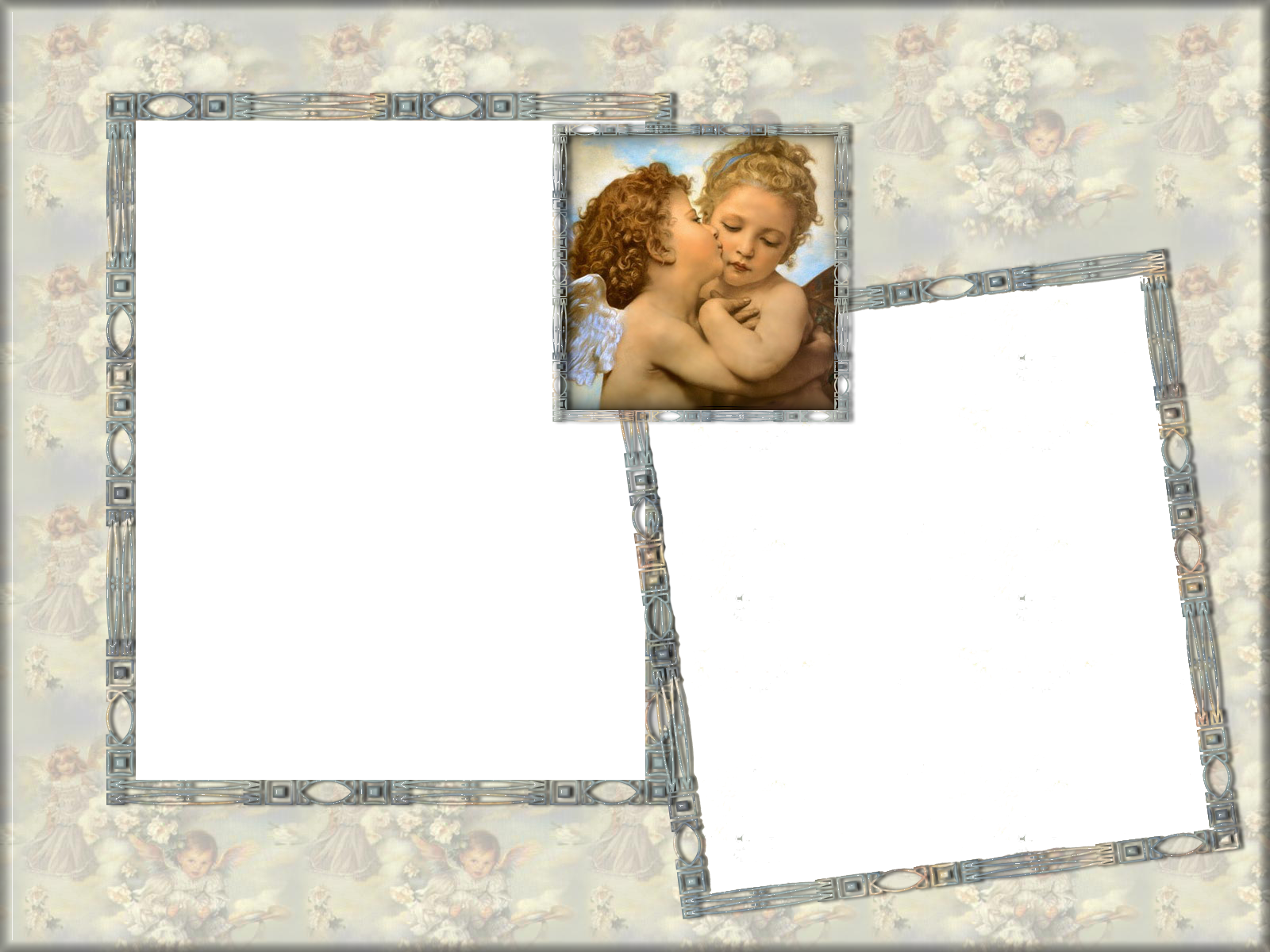 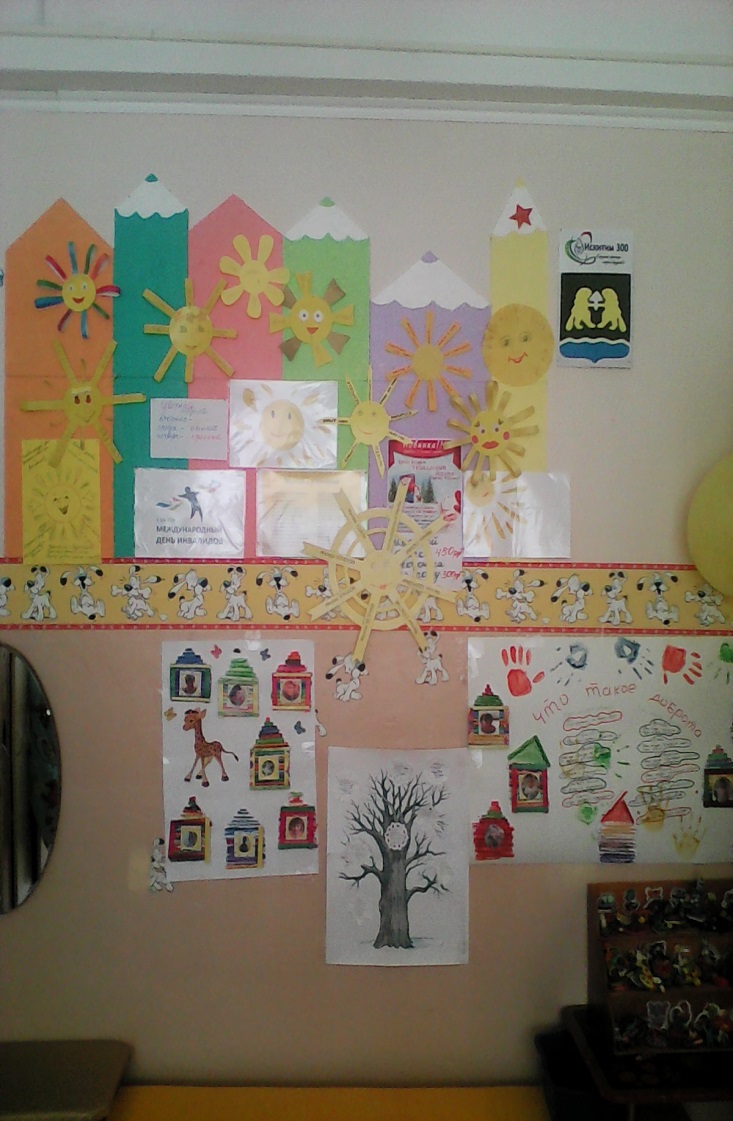 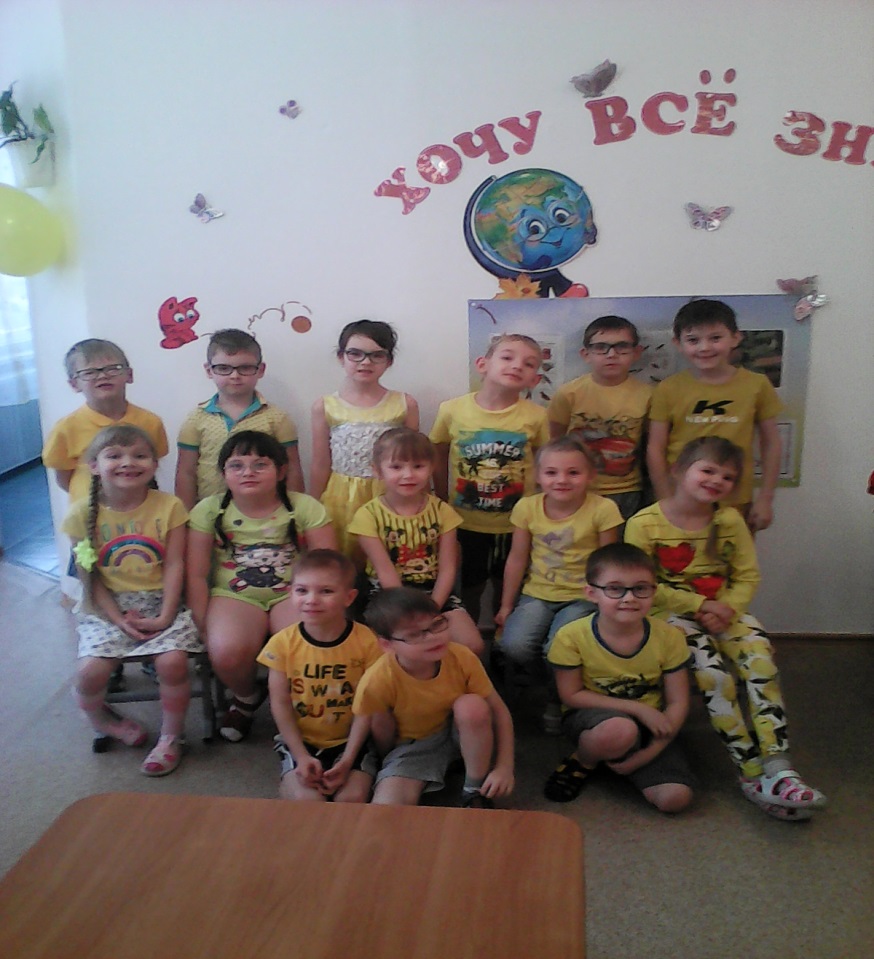 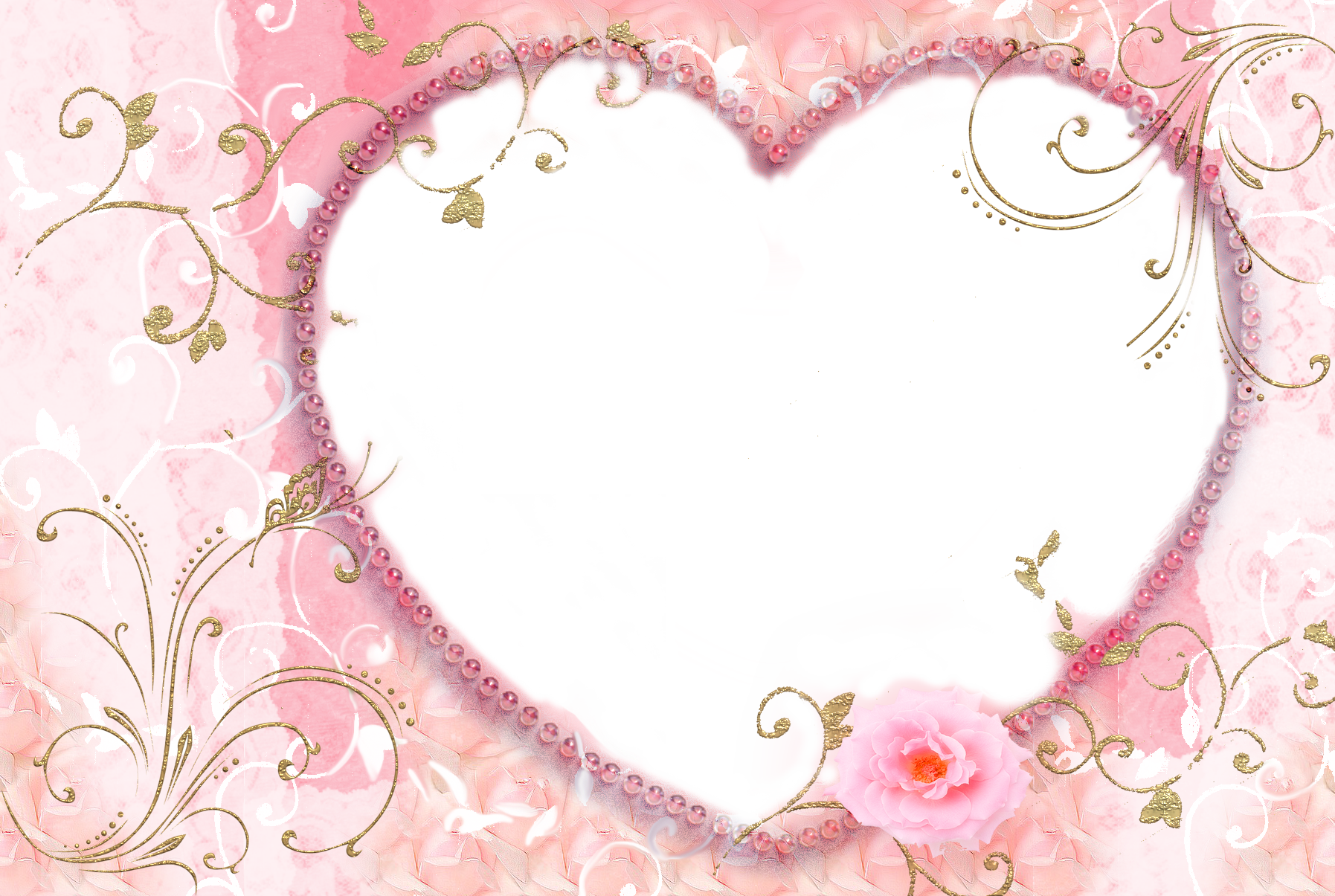 Среда - синий цвет. 
Провели совместно с родителями спортивные соревнования и пригласили на них ребенка инвалида вместе с мамой.
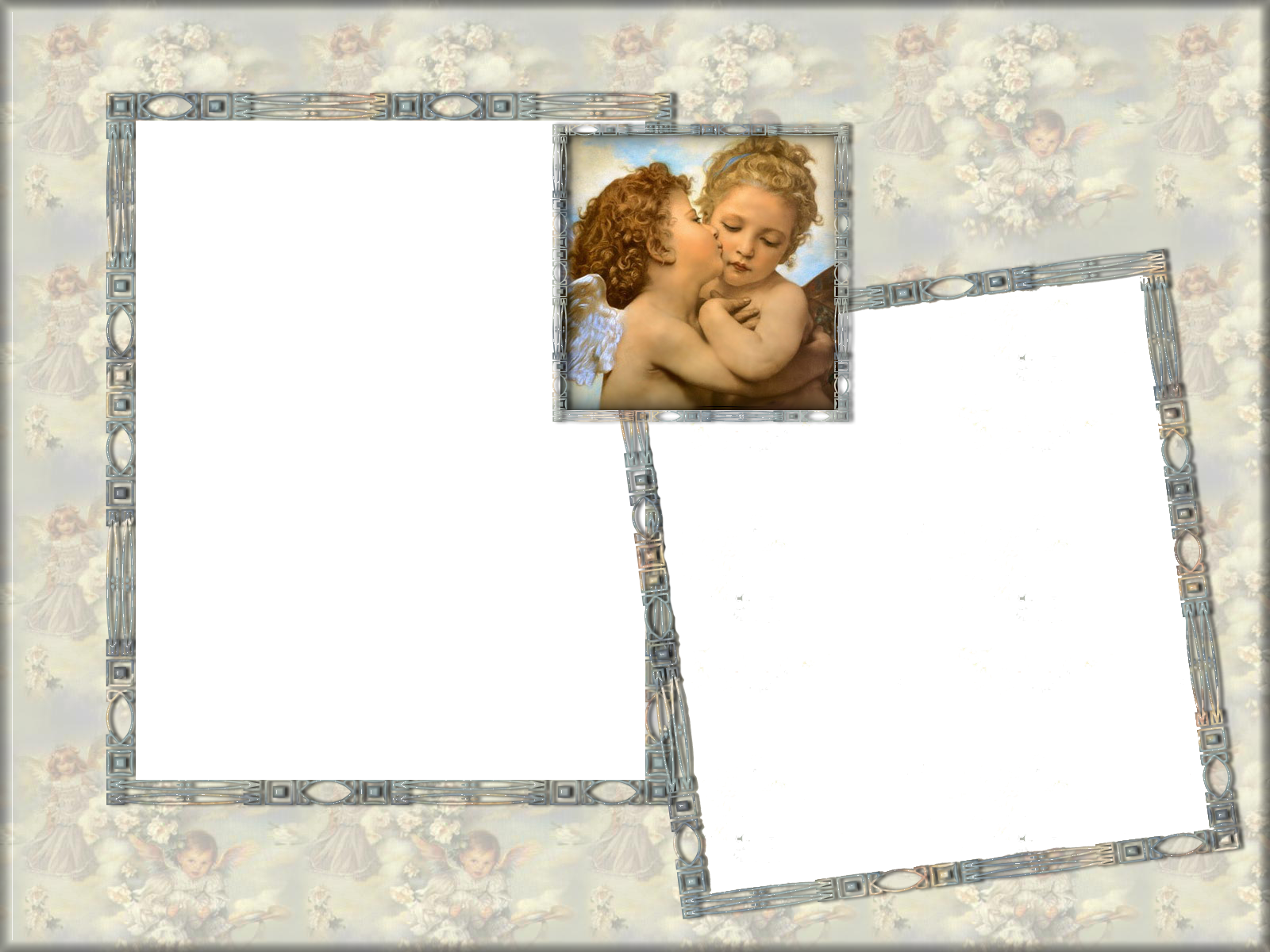 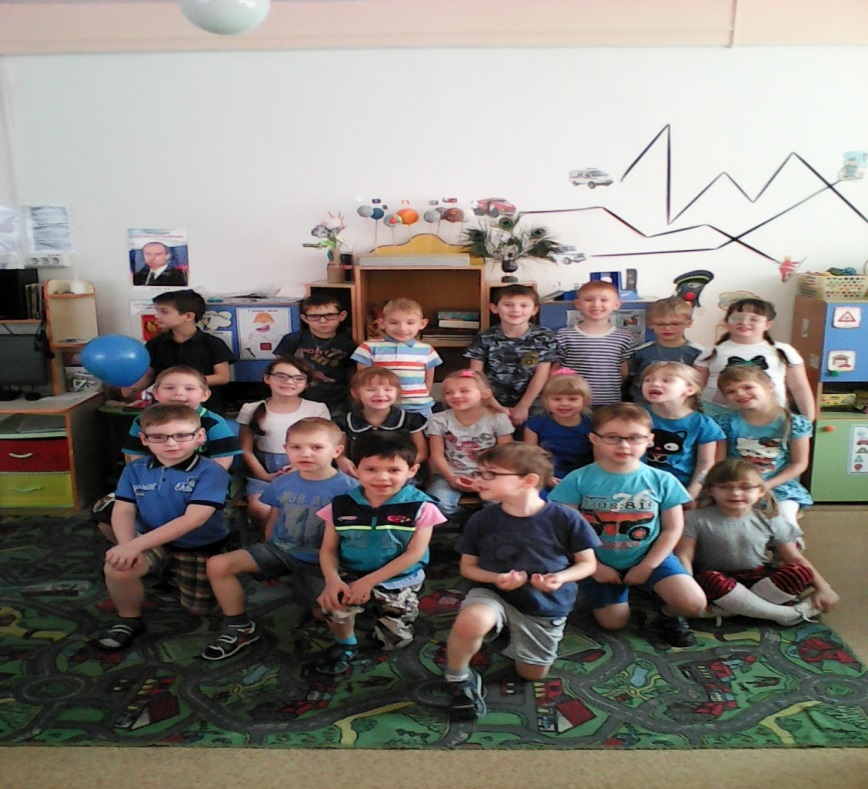 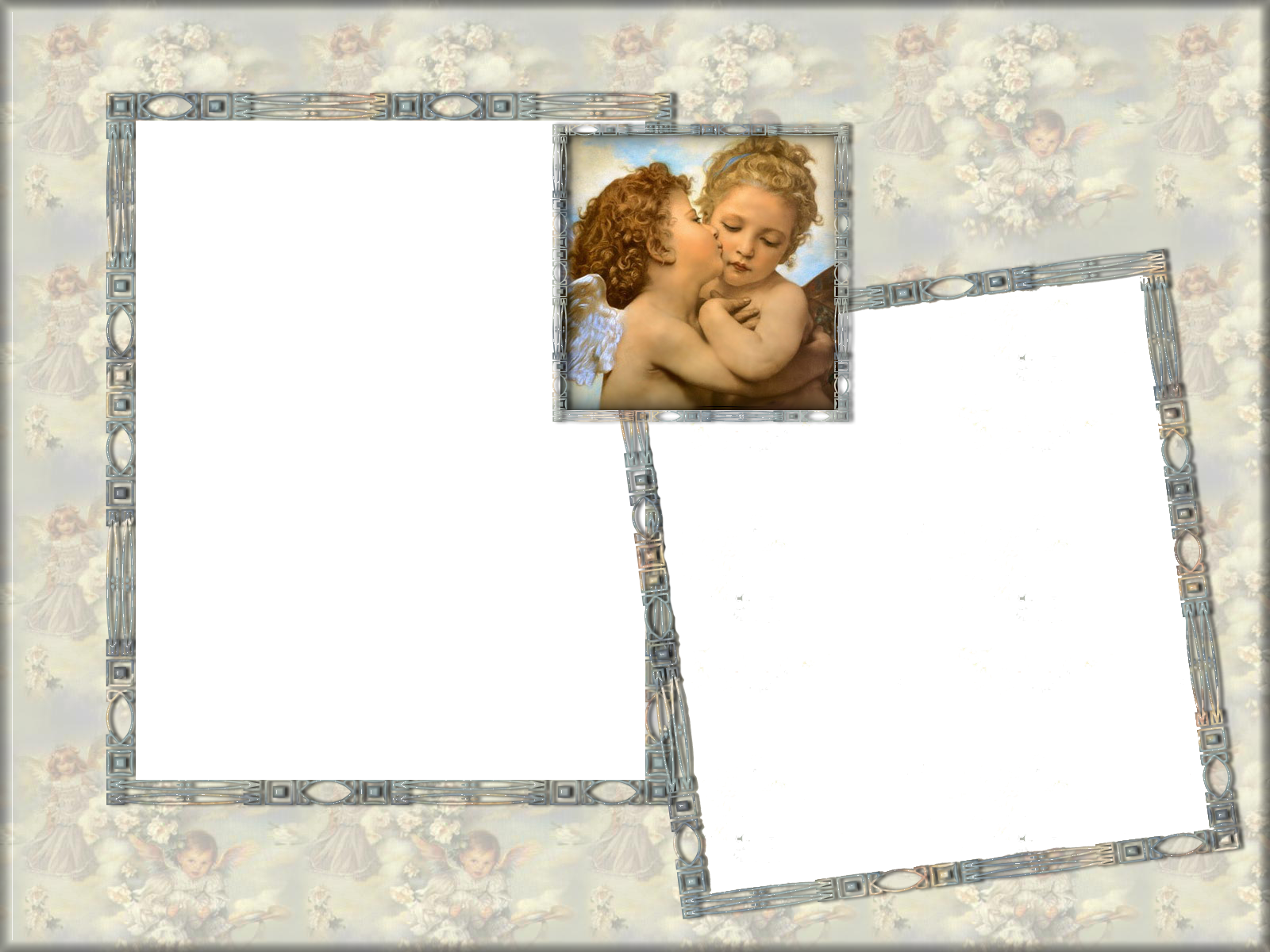 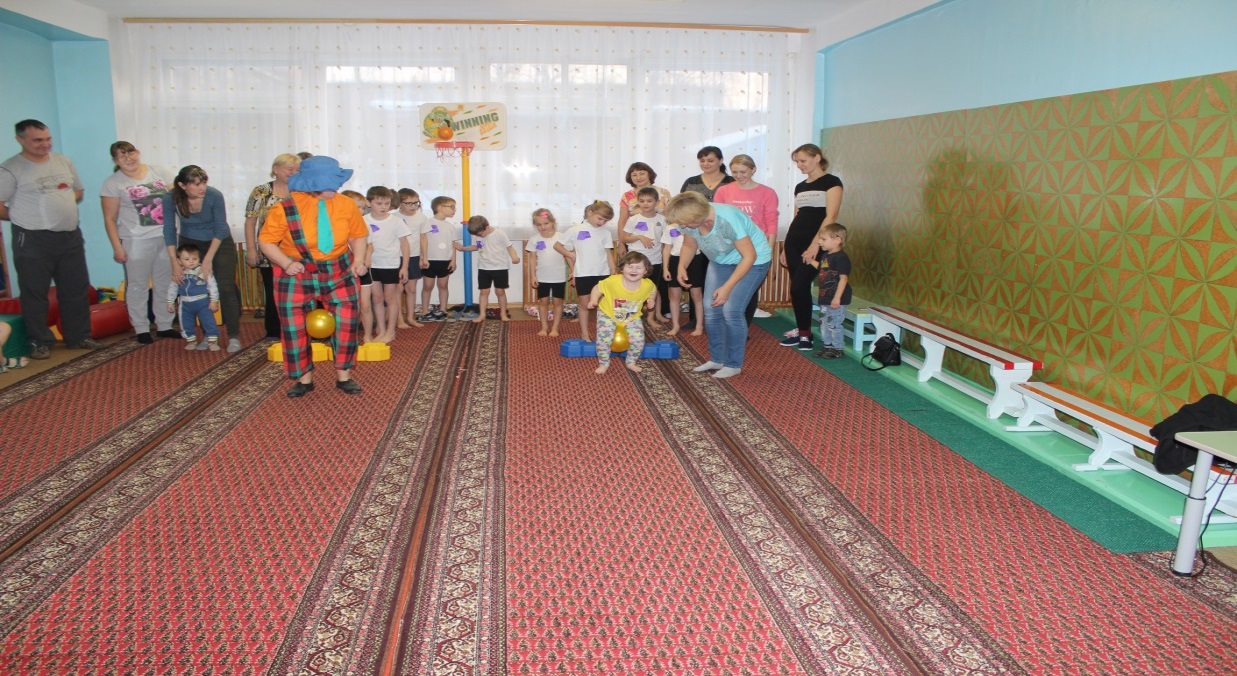 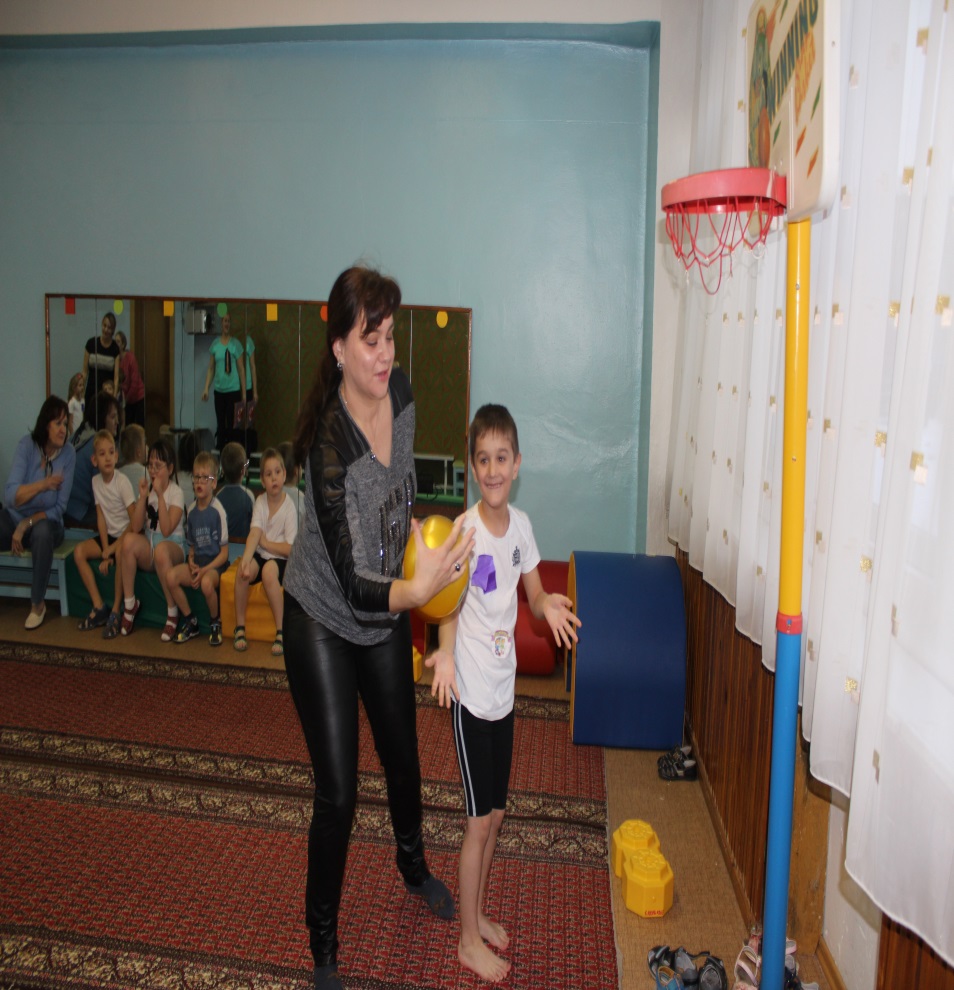 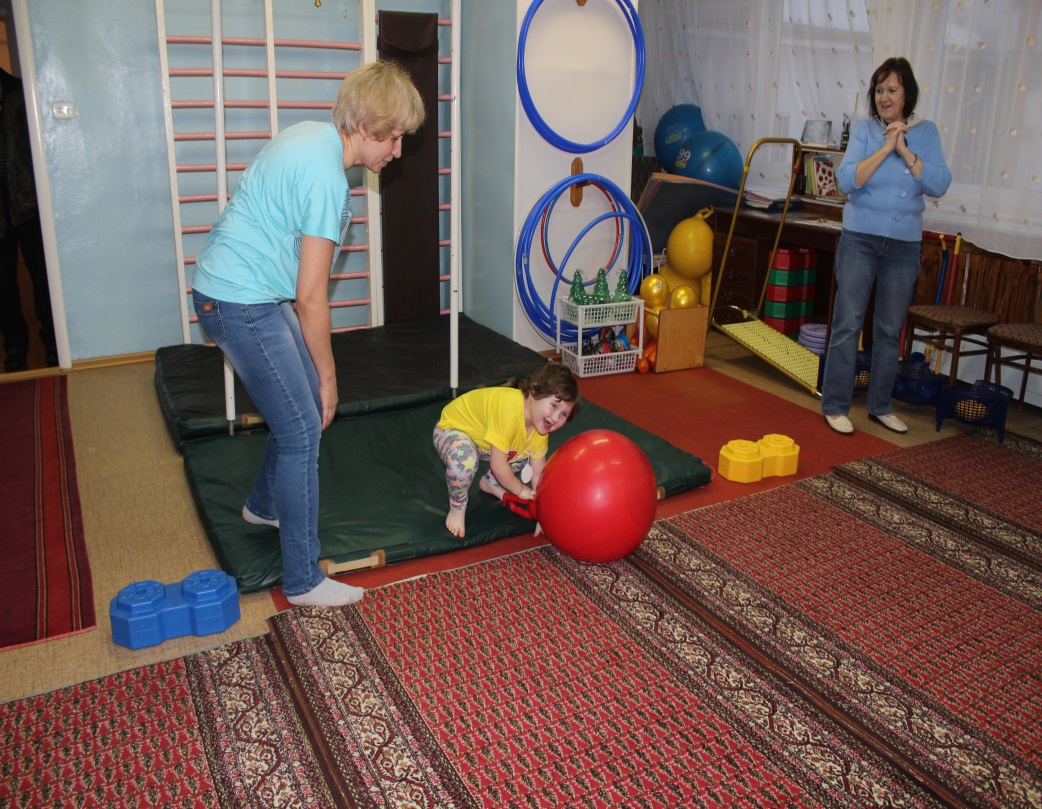 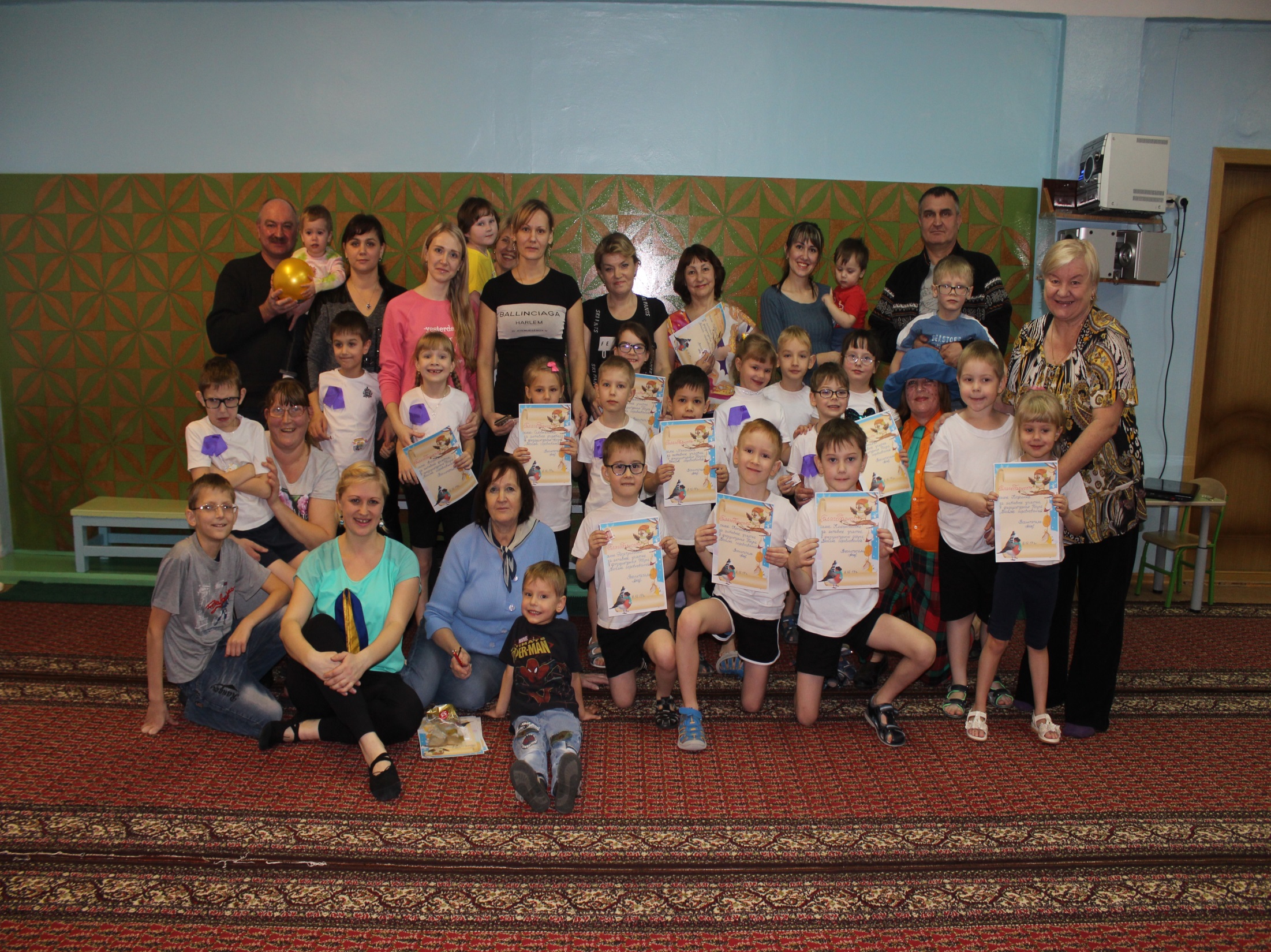 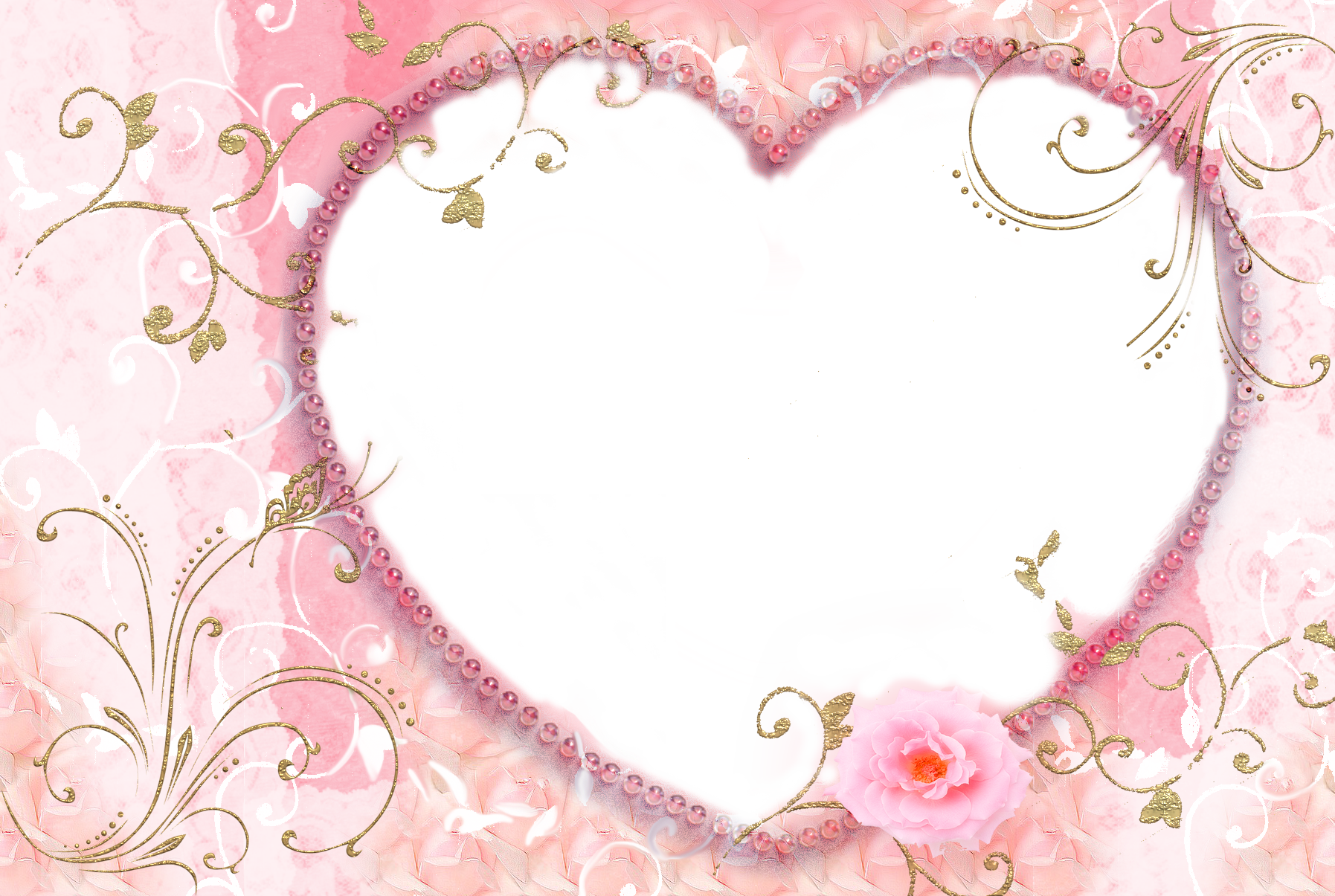 Четверг-красный день. Провели концерт в детском саду для детей с ОВЗ.
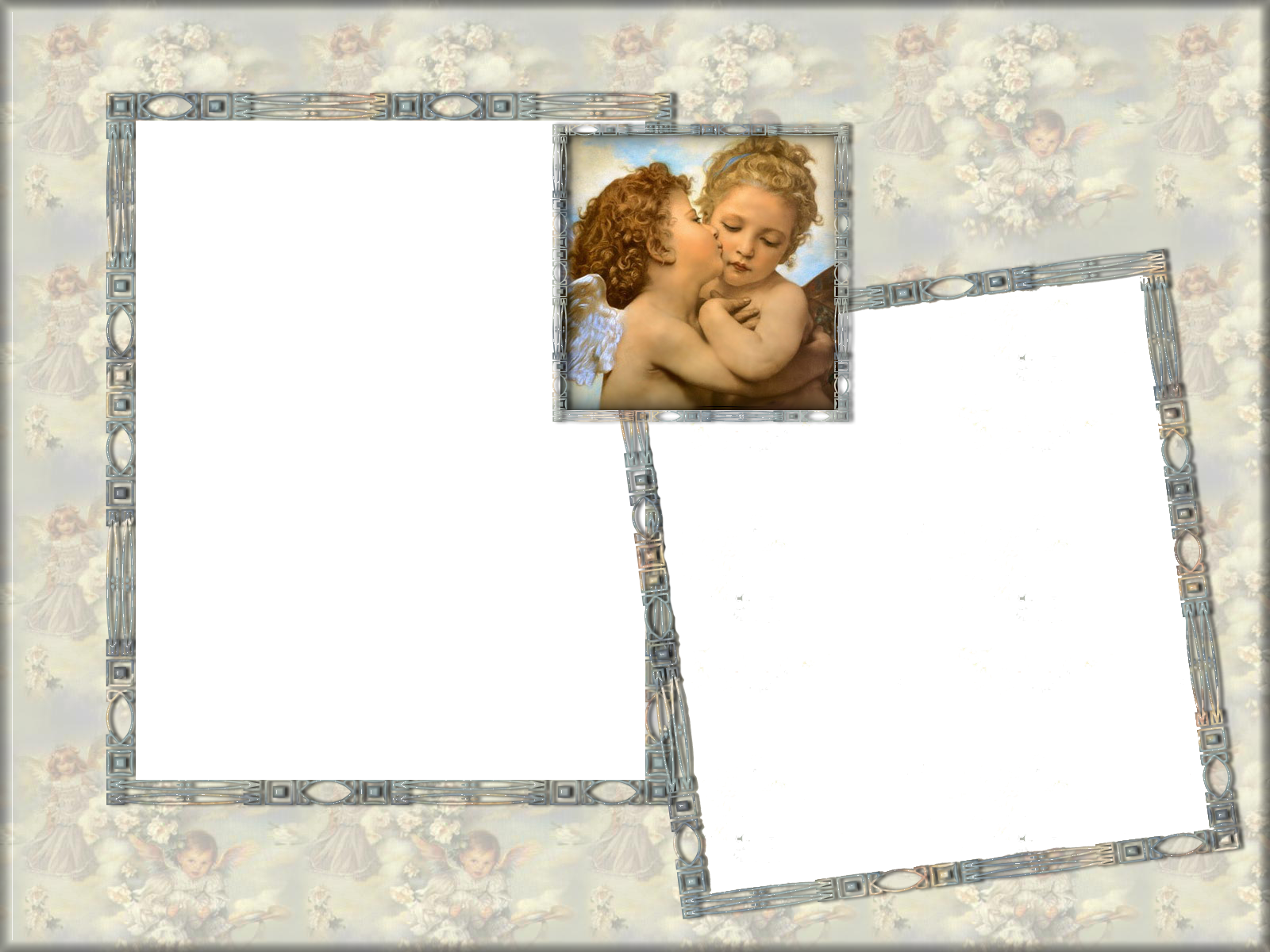 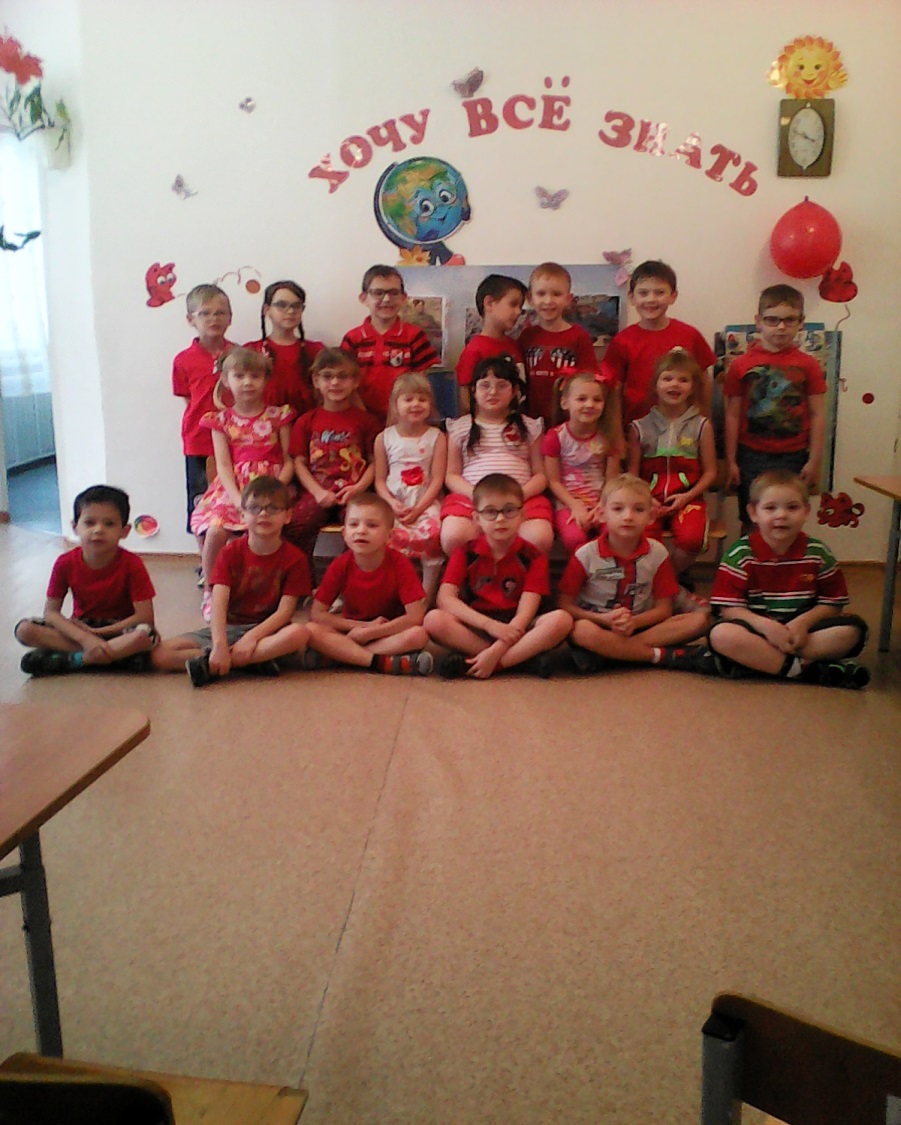 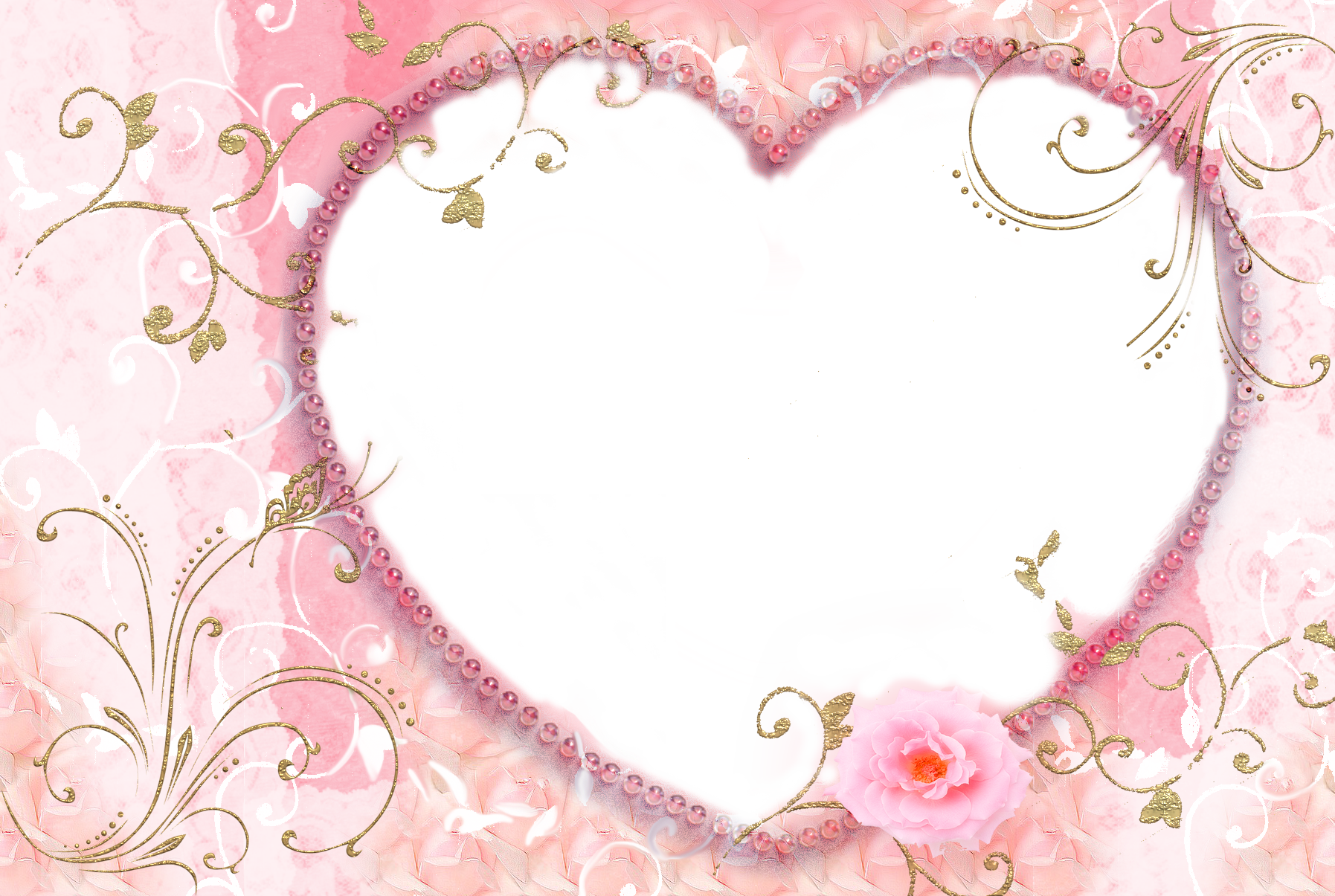 Приготовили подарки для детей с ОВЗ –ангелочки;
родители принесли игры в группу временного пребывания для детей инвалидов
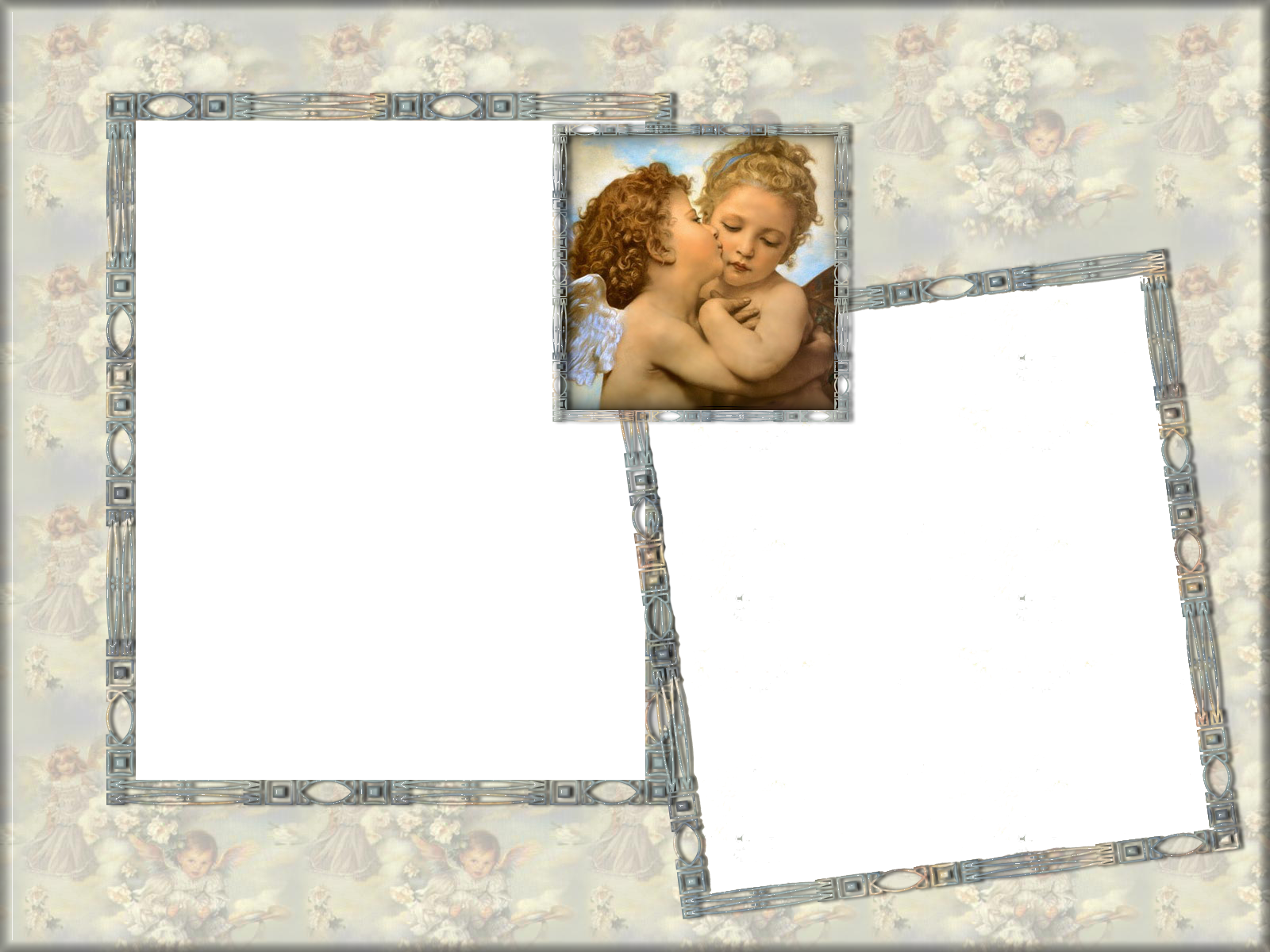 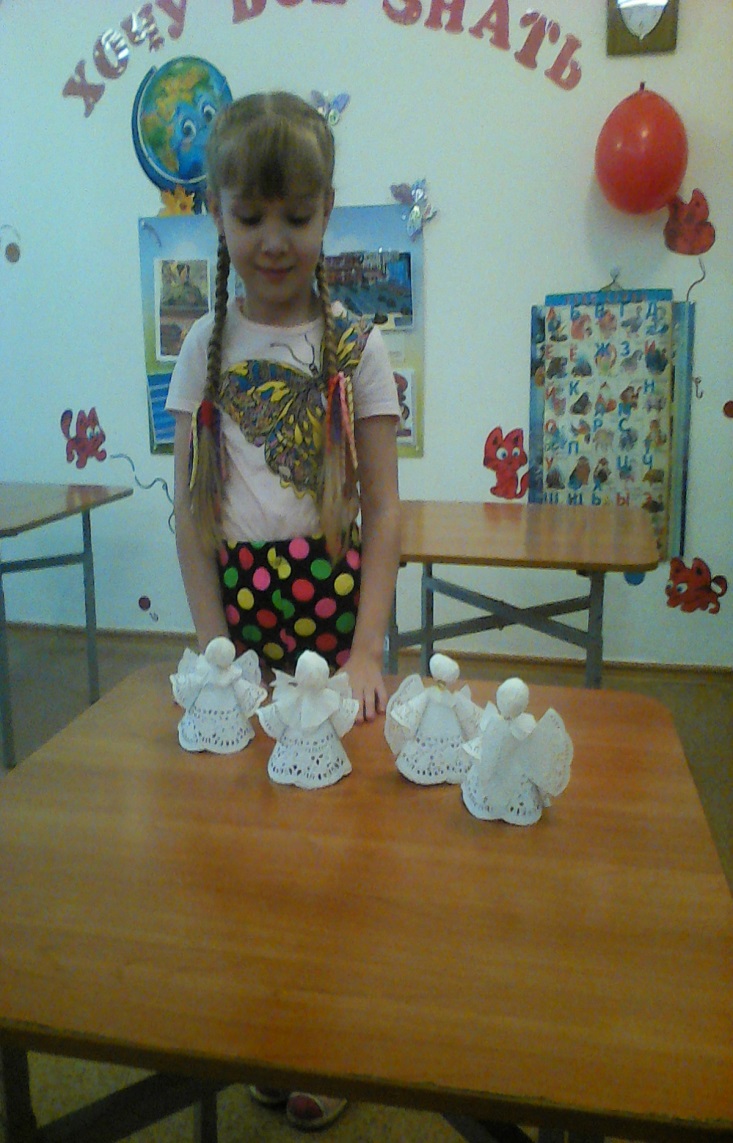 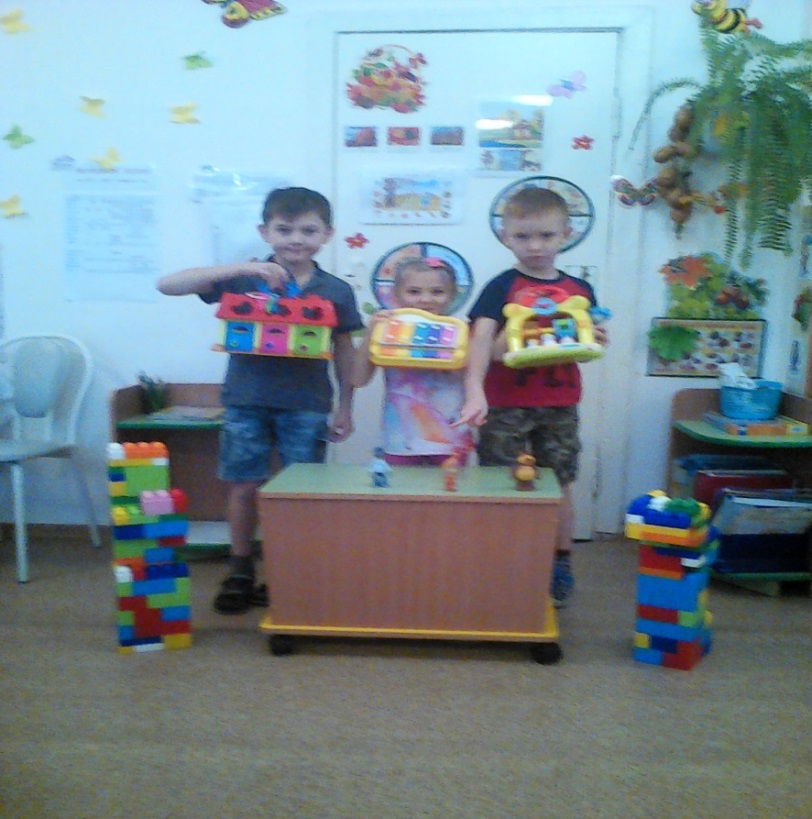